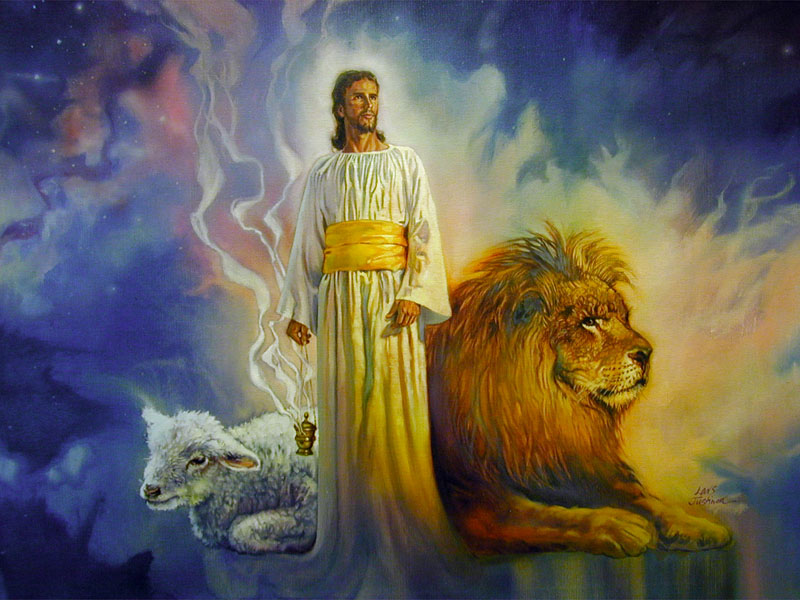 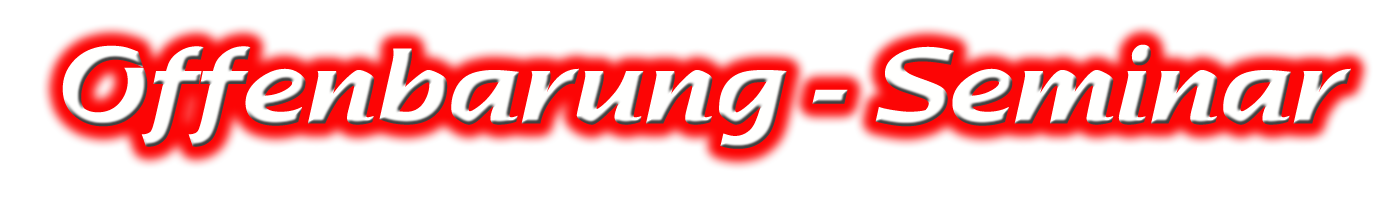 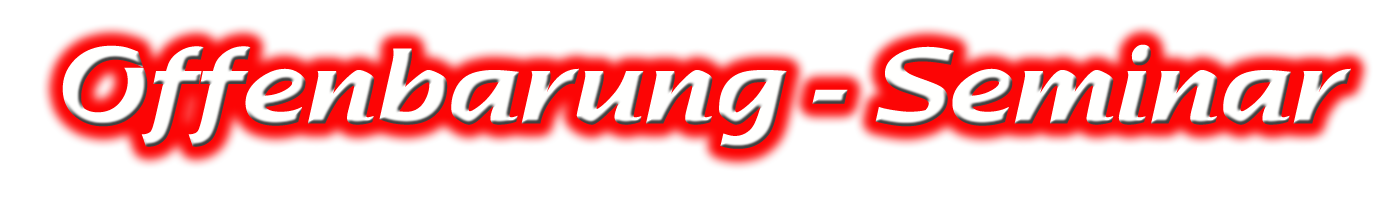 Herzlich willkommen!
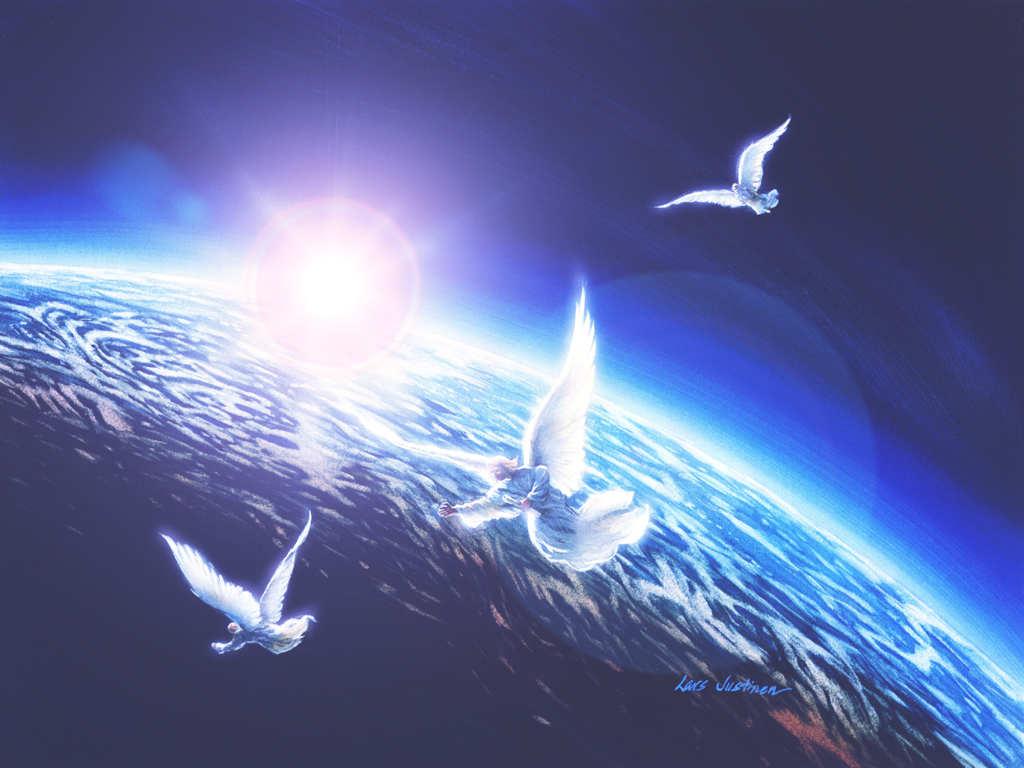 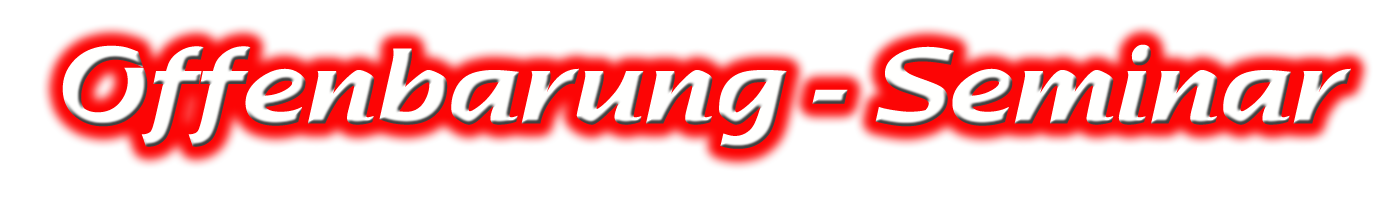 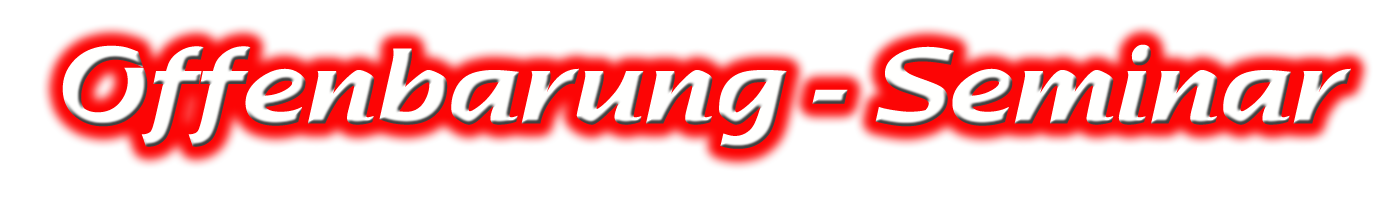 Thema 13:Zwei weltweite Bewegungen - der Kampf um die Wahrheit
© Olaf Schröer
Matthäus 7,13.14 (NT 10)
Die zwei Wege
Matthäus 7,21-23 (NT 10)
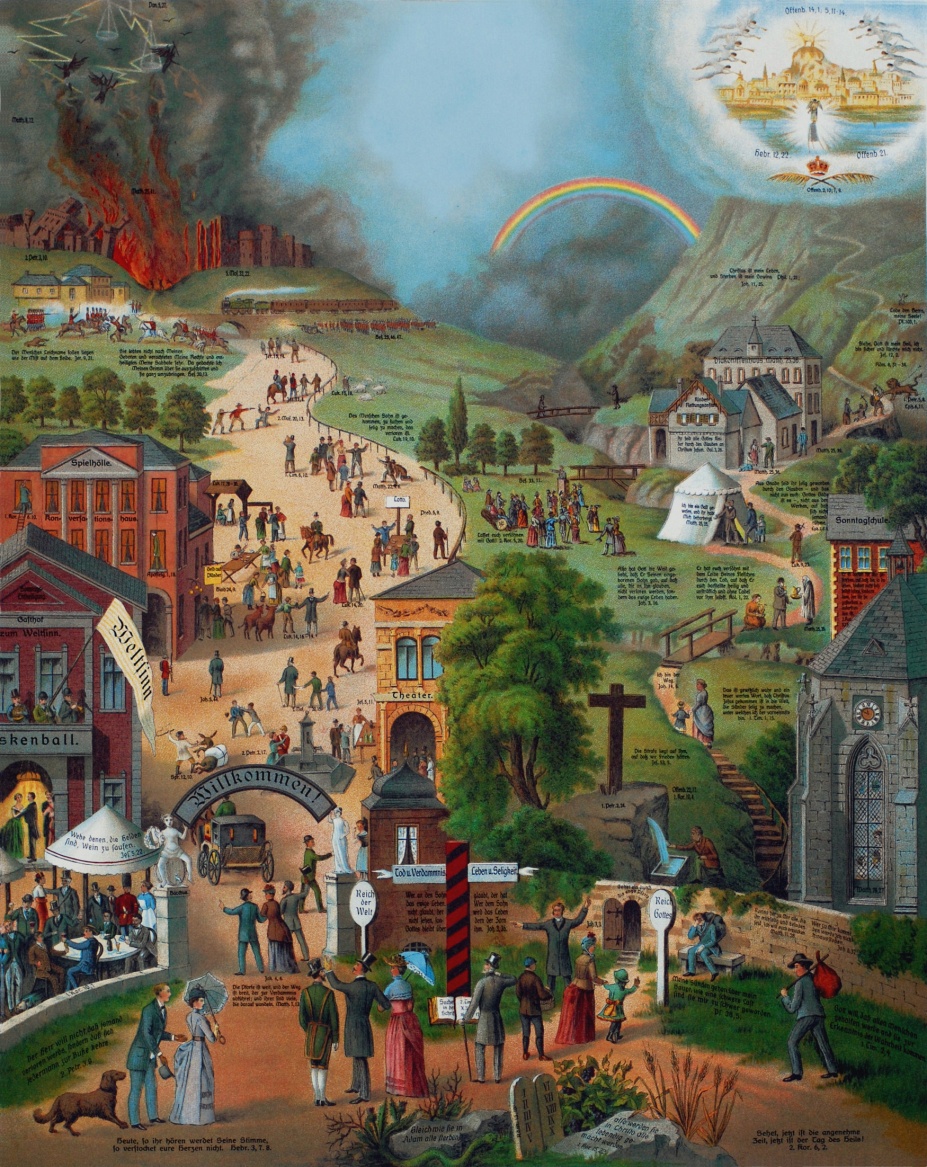 Was unterscheidet die beiden Wege voneinander?
Was können wir tun, damit wir den Weg zum Leben gehen?
[Speaker Notes: (Text im Bild)]
2. Thess. 2,3.4 (NT 246)
Der Gegenspieler
2. Thess. 2,9.10 (NT 246)
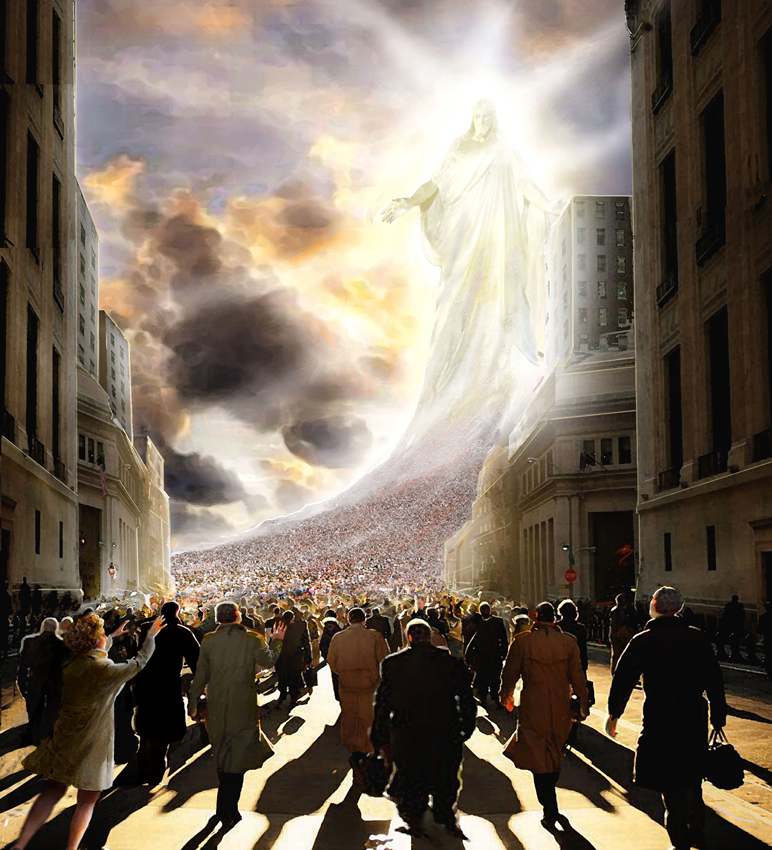 Was zeichnet den Gegen-spieler Gottes aus?
Wie können wir der Verführung widerstehen?
[Speaker Notes: (Text im Bild)]
Zwei Christusse
Christus
der Messias, der Gesalbte
Der Anti-Christus
Anti = Anstelle von
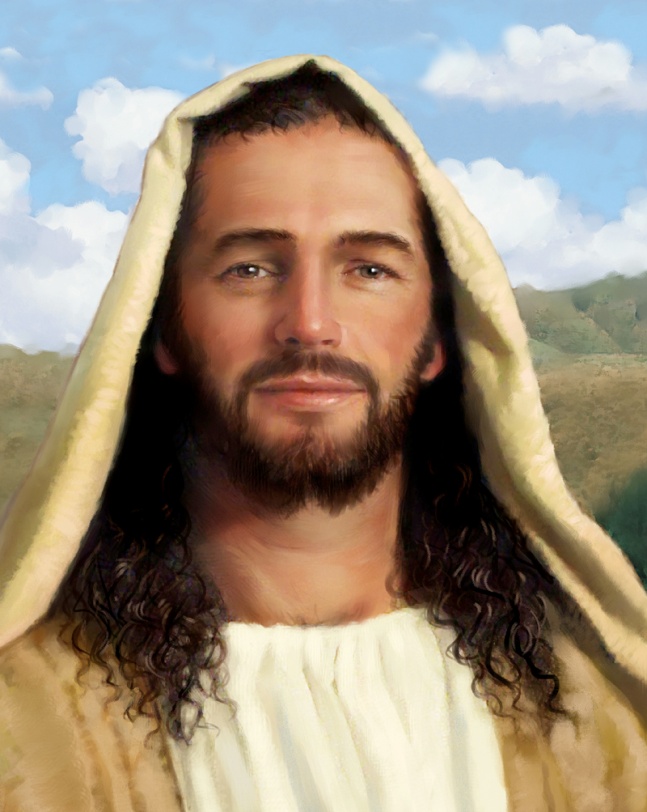 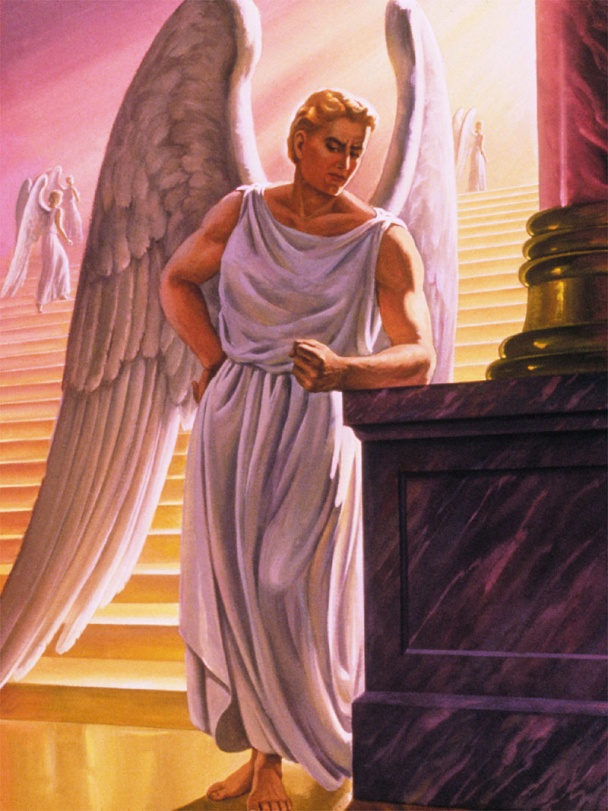 [Speaker Notes: (Text im Bild)]
Zwei Löwen
Der Löwe von Juda
Offenbarung 5,5
Der brüllende Löwe
1. Petrus 5,8
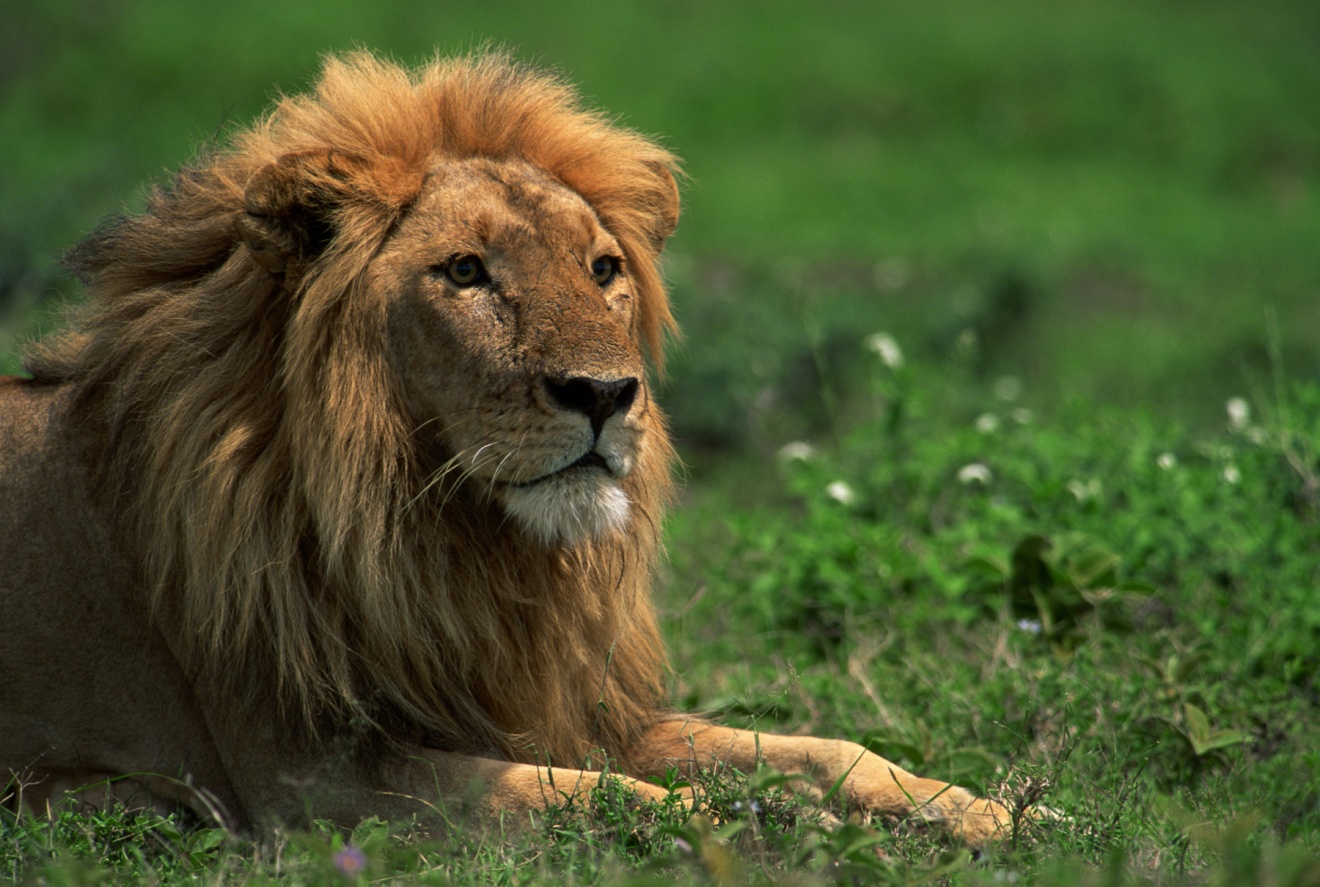 [Speaker Notes: (Text im Bild)]
Zwei Führer
Jesus, das Lamm
das leidende Opfer, das sich liebevoll an die Menschen wendet
Satan, der Drache
der Verführer, der seine Opfer zwingt
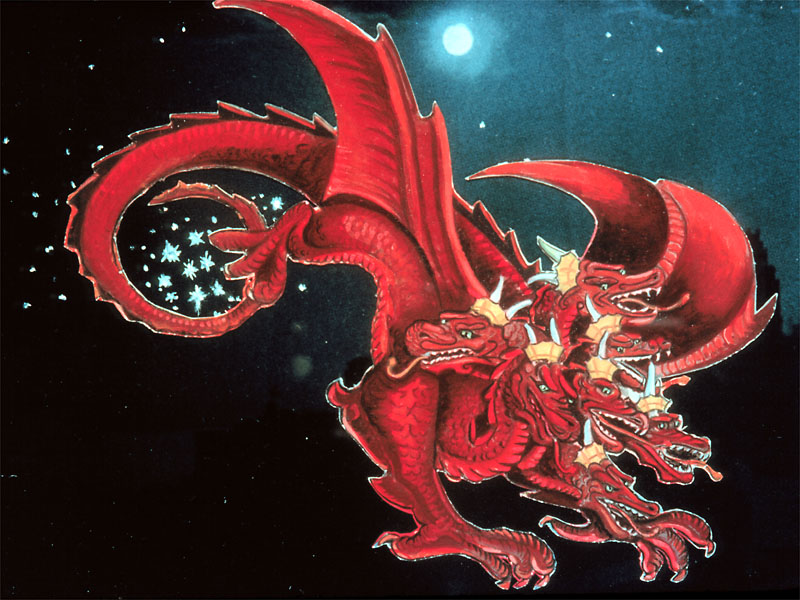 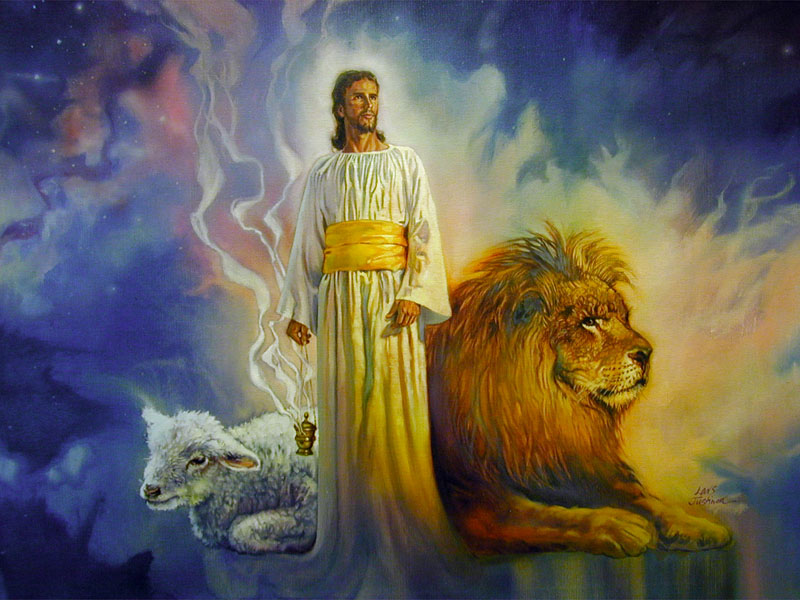 [Speaker Notes: (Text im Bild)]
Zwei Gottesdienste
Anbetung des Schöpfers
Anbetung des Tieres
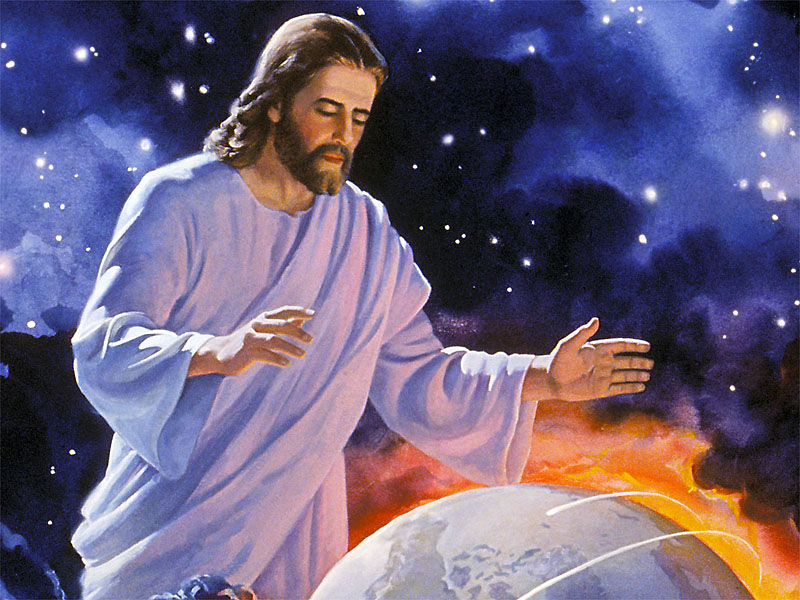 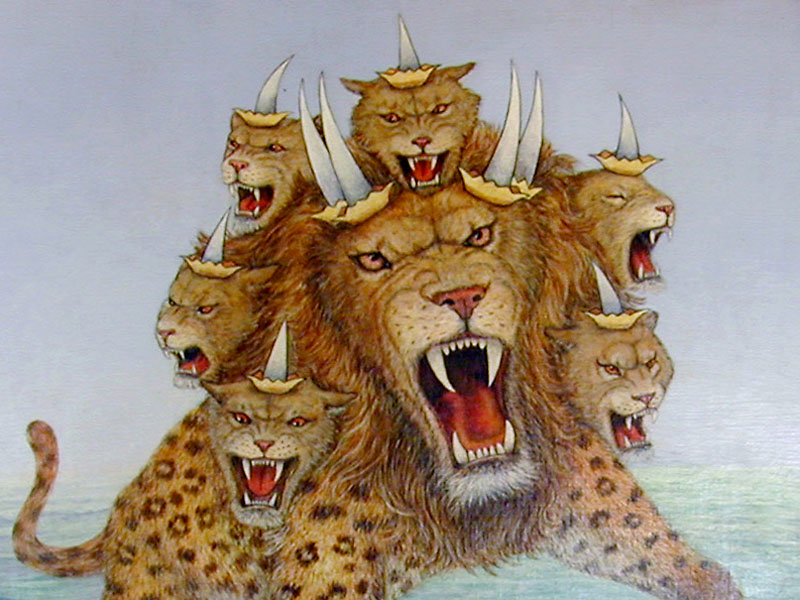 [Speaker Notes: (Text im Bild)]
Zwei Städte
Jerusalem
Gottes Braut
Feste der Wahrheit
Babylon
Zentrum von Verwirrung, Betrug und Verführung
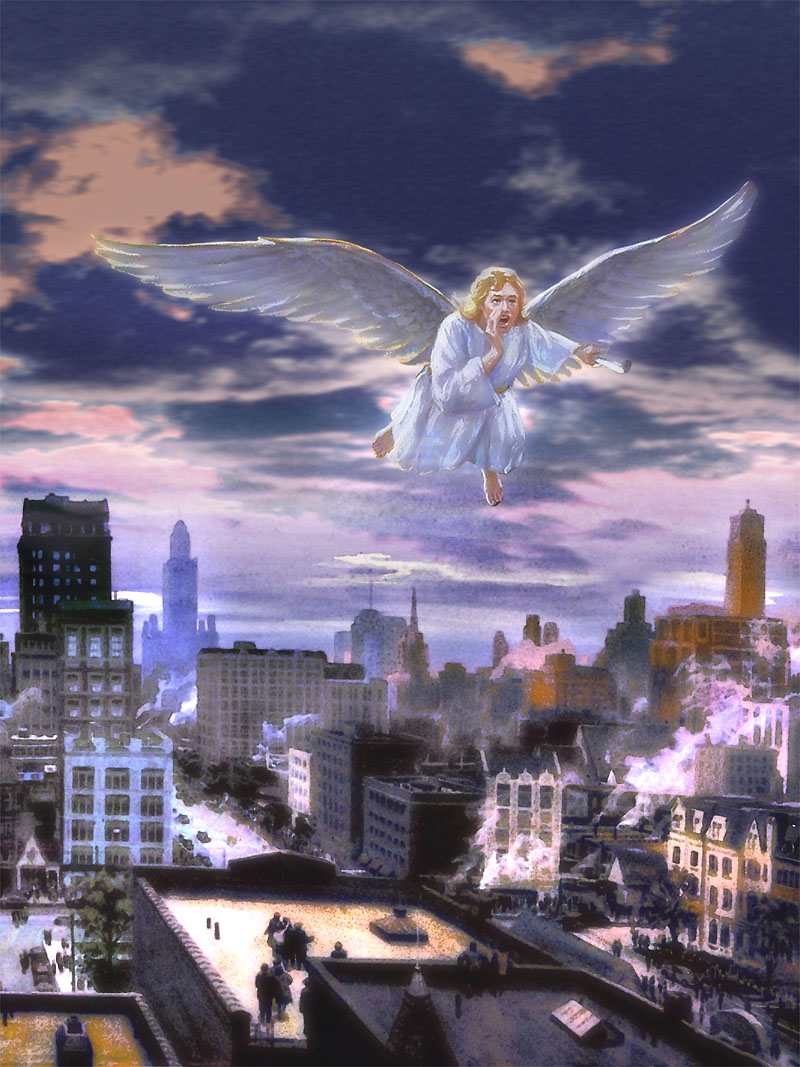 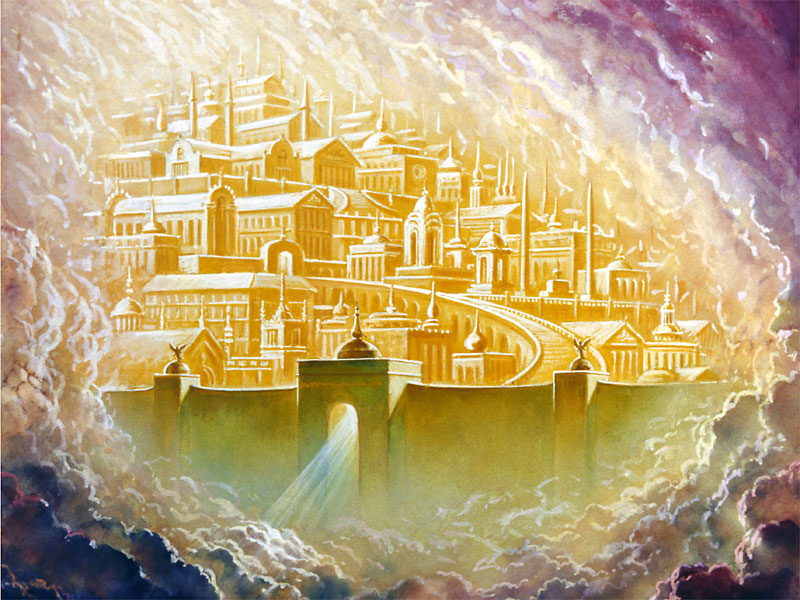 [Speaker Notes: (Text im Bild)]
Zwei Frauen
Reine Frau
Gottes Gemeinde
Hure Babylon
Gefallene Religion
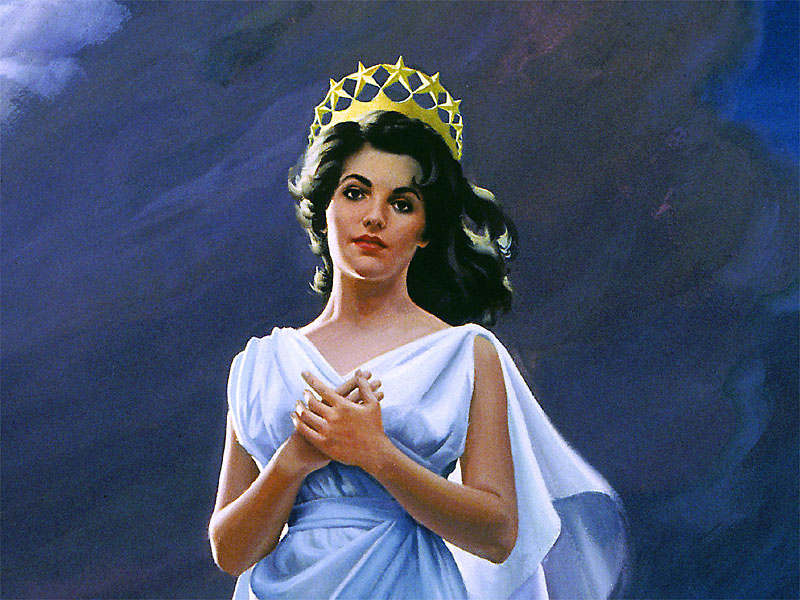 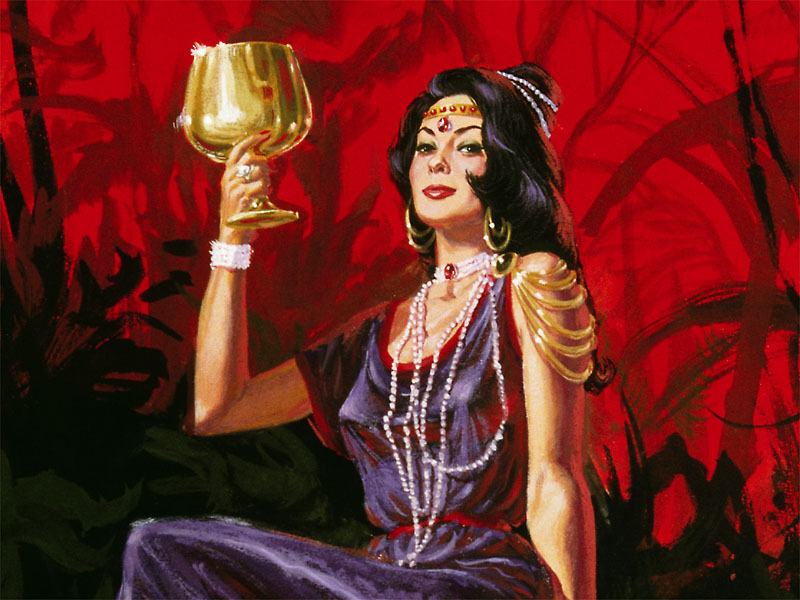 [Speaker Notes: (Text im Bild)]
Zwei Zeichen
Siegel Gottes
An der Stirn
Zeichen der Treue zu Gott
Sabbat
Zeichen des Tieres
An Stirn oder Hand
Zeichen der Treue zum Tier
Sonntag
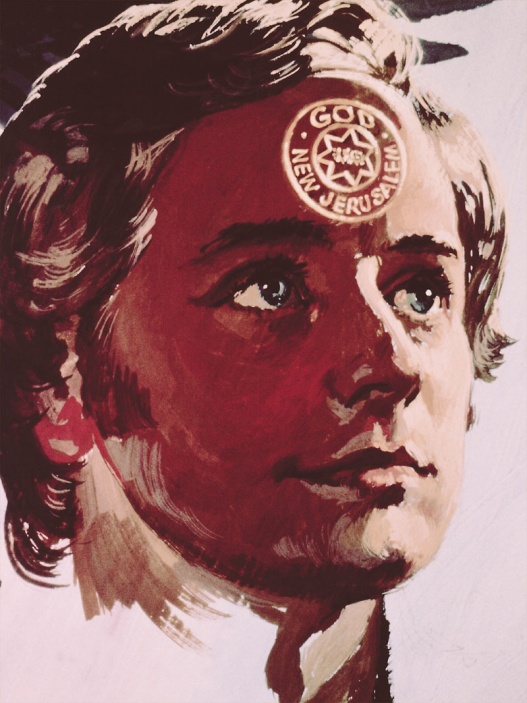 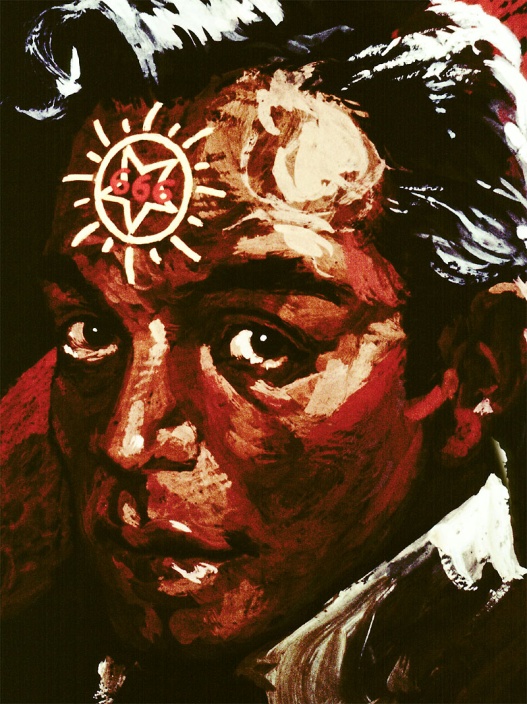 [Speaker Notes: (Text im Bild)]
Zwei Geister
Heiliger Geist
Erweckung
Böse Geister
Schein-Erweckung
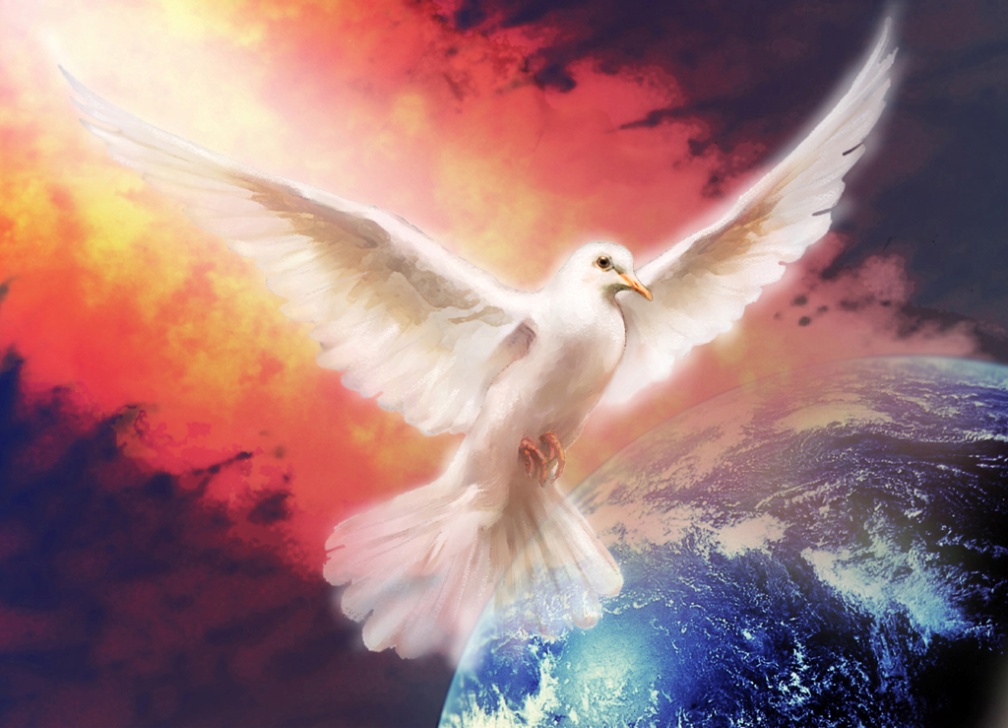 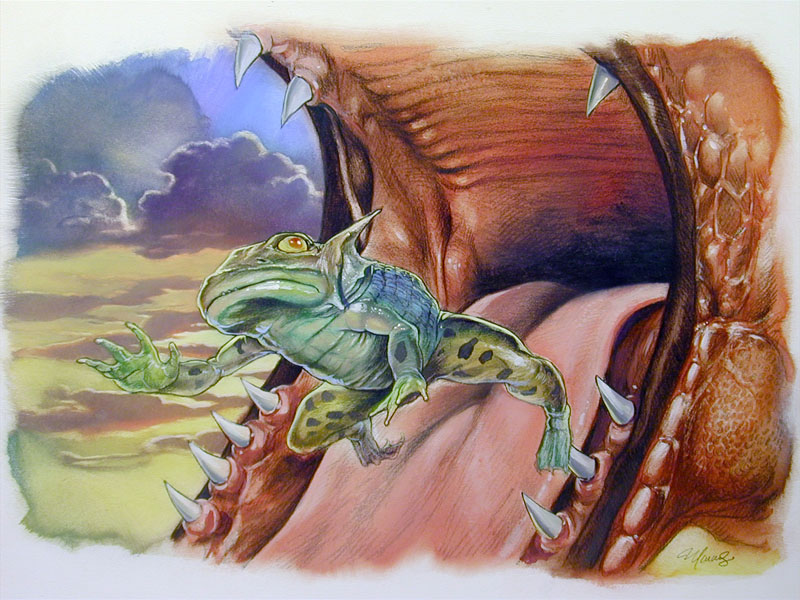 [Speaker Notes: (Text im Bild)]
Zwei Ernten
Getreideernte
Rettung der Erlösten
Weinlese
Gericht über Gottlose
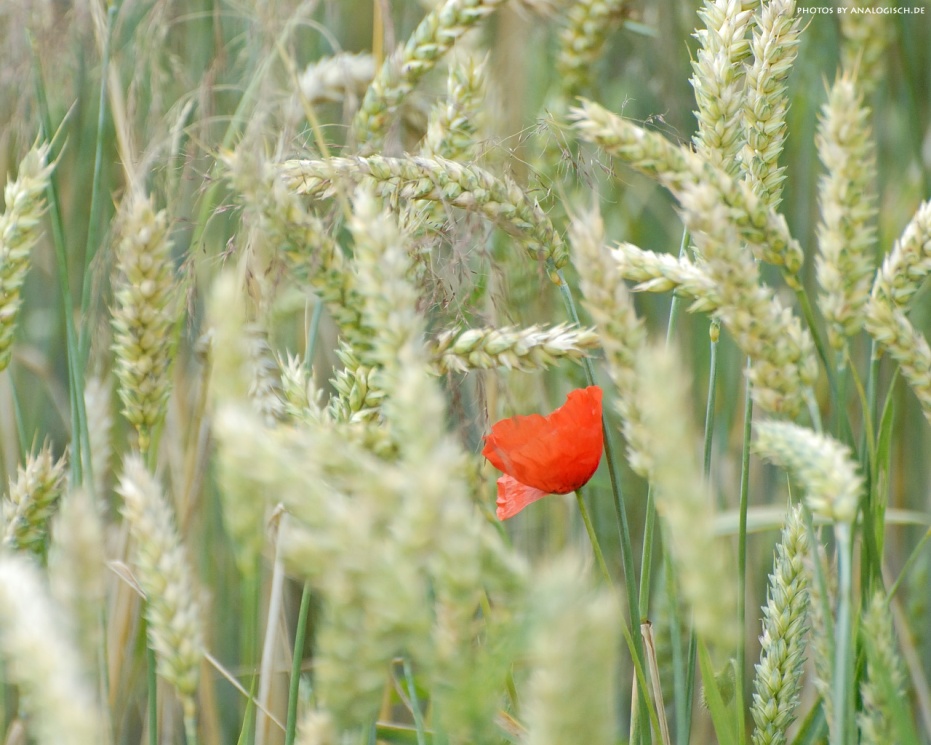 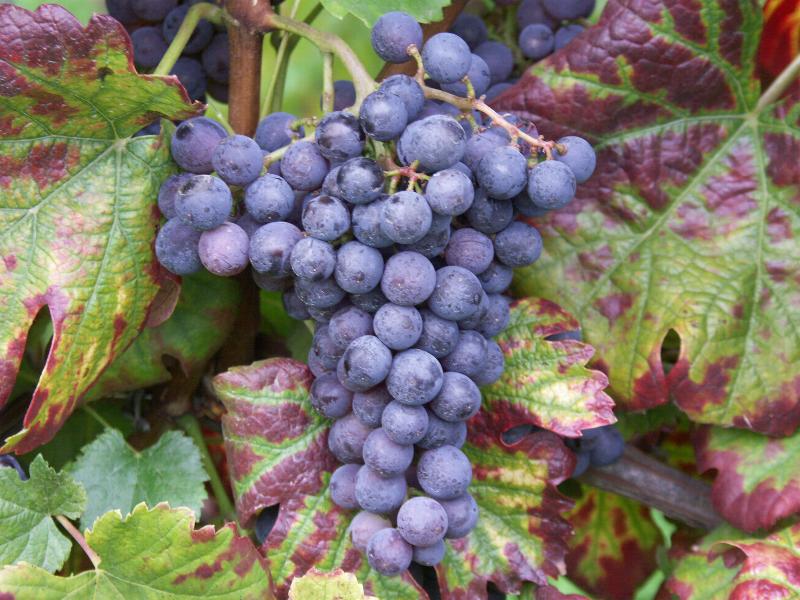 [Speaker Notes: (Text im Bild)]
Zwei Trübsalszeiten
Trifft die Gläubigen
Drache verfolgt die Frau
1260 Jahre im Mittelalter
Trifft die Ungläubigen
Gott schickt die 7 Plagen
Größte Trübsal in der Endzeit
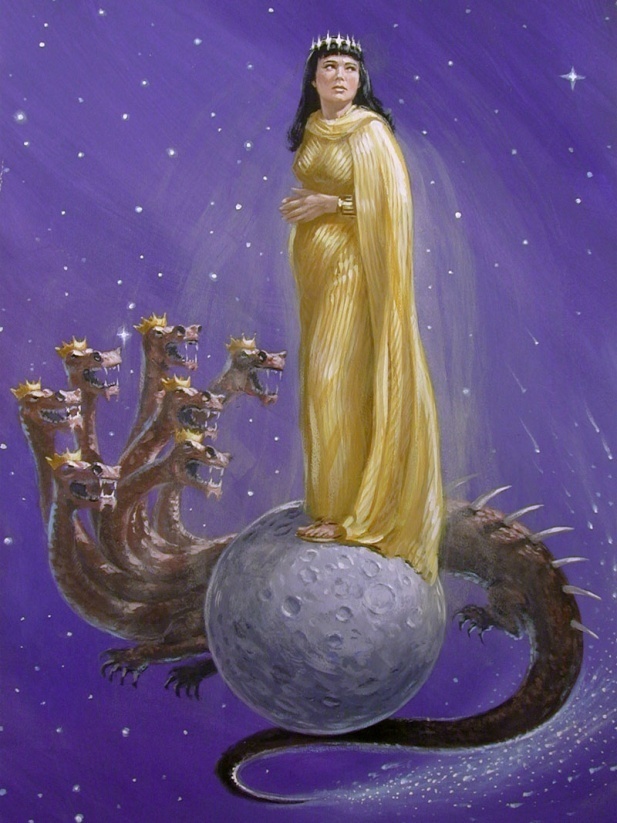 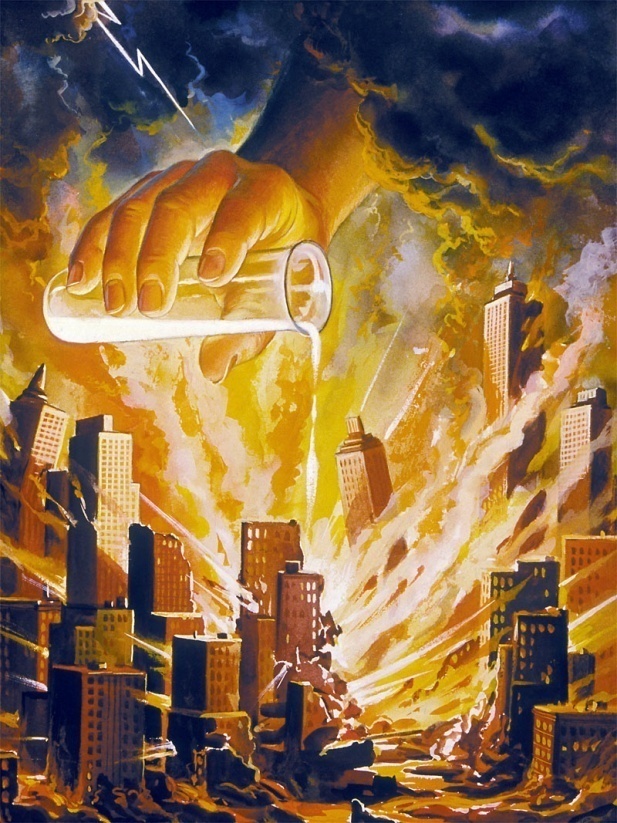 [Speaker Notes: (Text im Bild)]
Zwei Mahlzeiten
Hochzeitsessen des Lammes
Beginn eines neuen Lebens
Mahl der Vögel
Ende desvergangenen Lebens
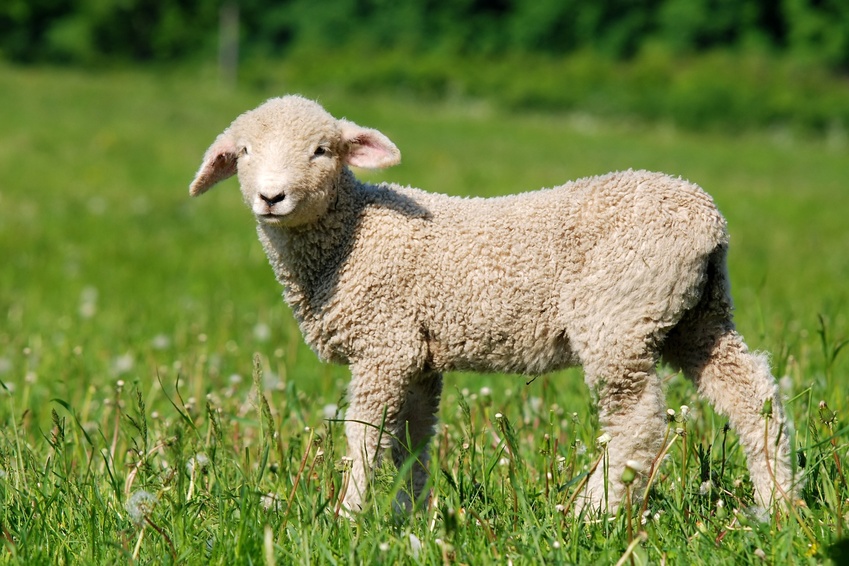 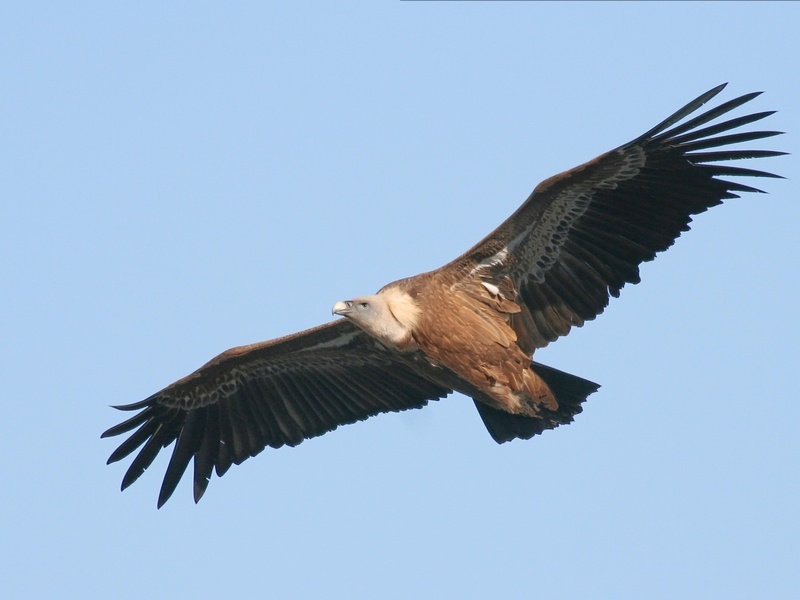 [Speaker Notes: (Text im Bild)]
Zwei Wahlmöglichkeiten
Ewiges Leben
Ewige Verdammnis
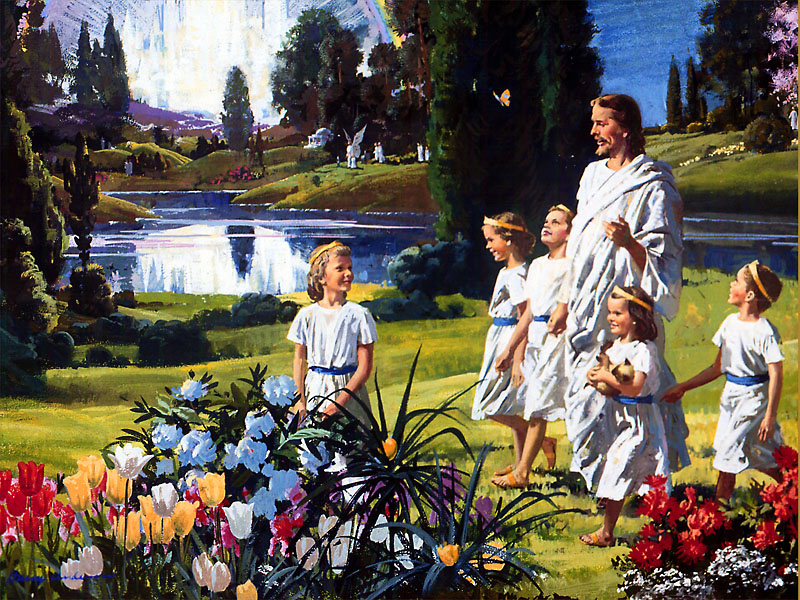 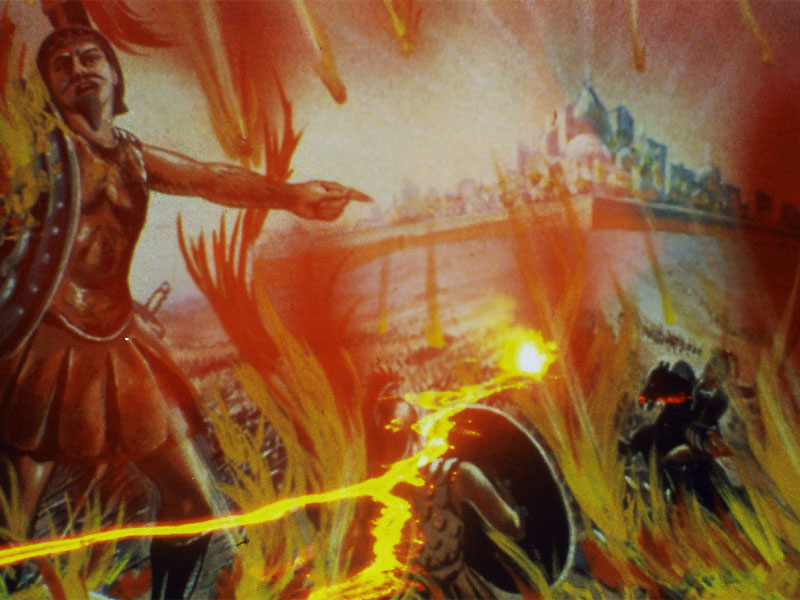 [Speaker Notes: (Text im Bild)]
Offb 11,1-6  (NT 296)
Gottes zwei Zeugen
Sacharja 4,2-6.11-14                              (AT 896)
Wer sind die beiden Zeugen?
Die beiden Zeugen stellen das Alte und das Neue Testament dar.
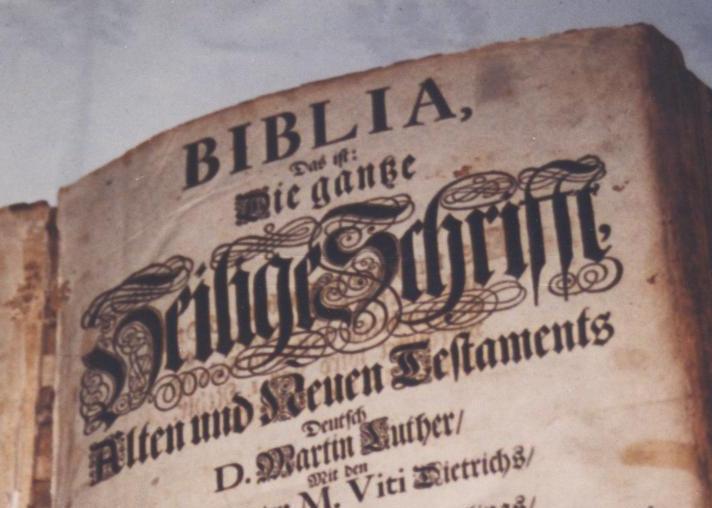 [Speaker Notes: (Text im Bild)]
Offb 11,1-6  (NT 296)
Gottes zwei Zeugen
Wann waren die 1260 Jahre Verfolgung?
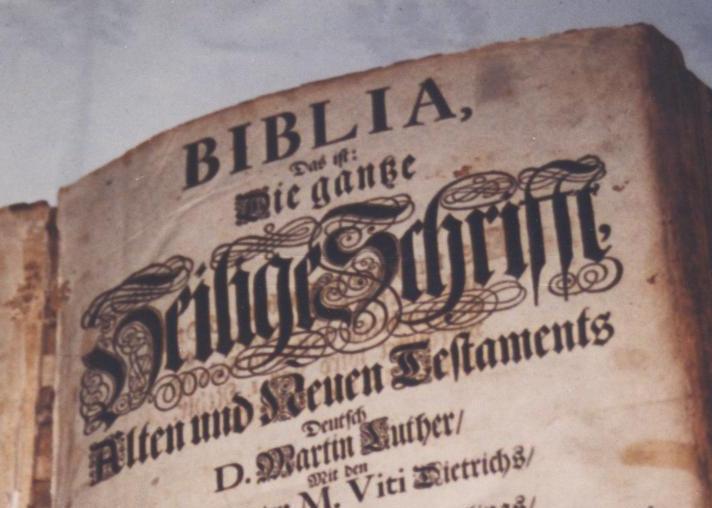 1260 Jahre
538
1798
[Speaker Notes: (Text im Bild)]
Offb 11,1-6  (NT 296)
Gottes zwei Zeugen
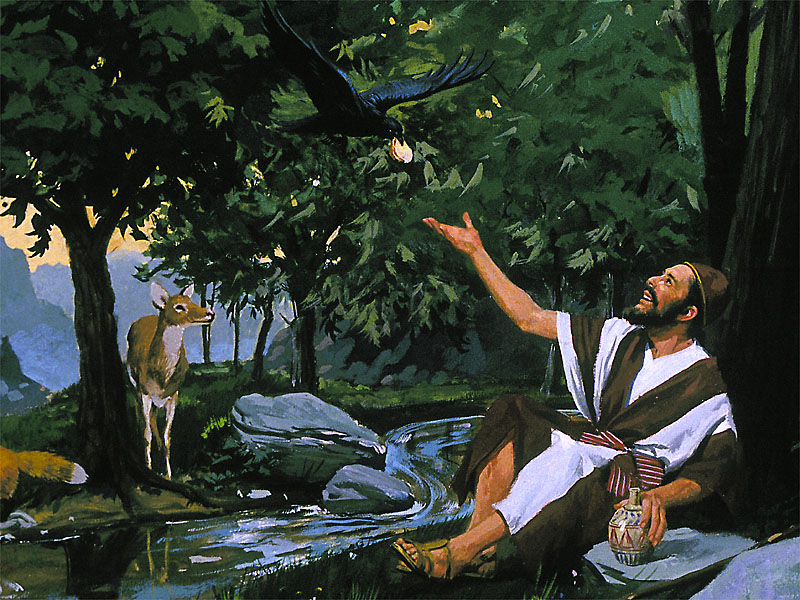 Elia
Feinde durch Feuer vernichten
Nicht regnen
Mose
Wasser in Blut verwandeln
Erde mit Plagen schlagen
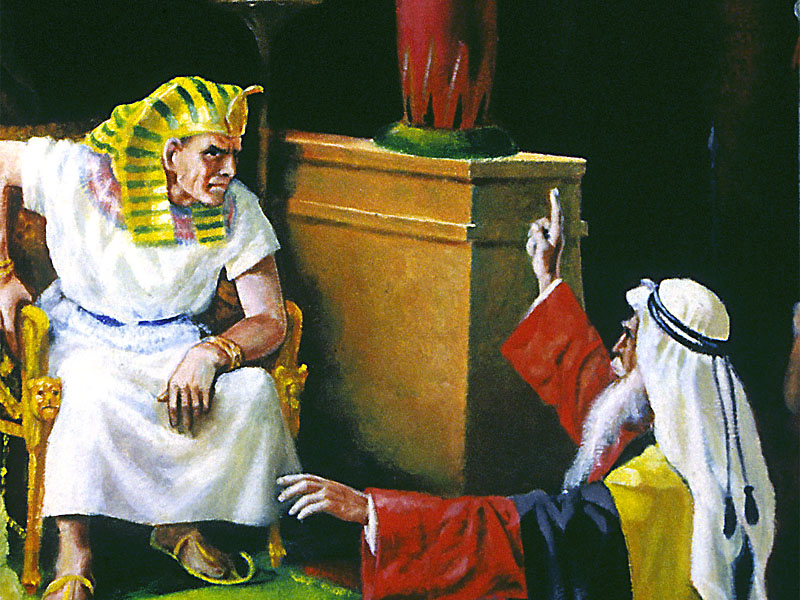 [Speaker Notes: (Text im Bild)]
Offb 11,7-13 (NT 297)
Gottes zwei Zeugen
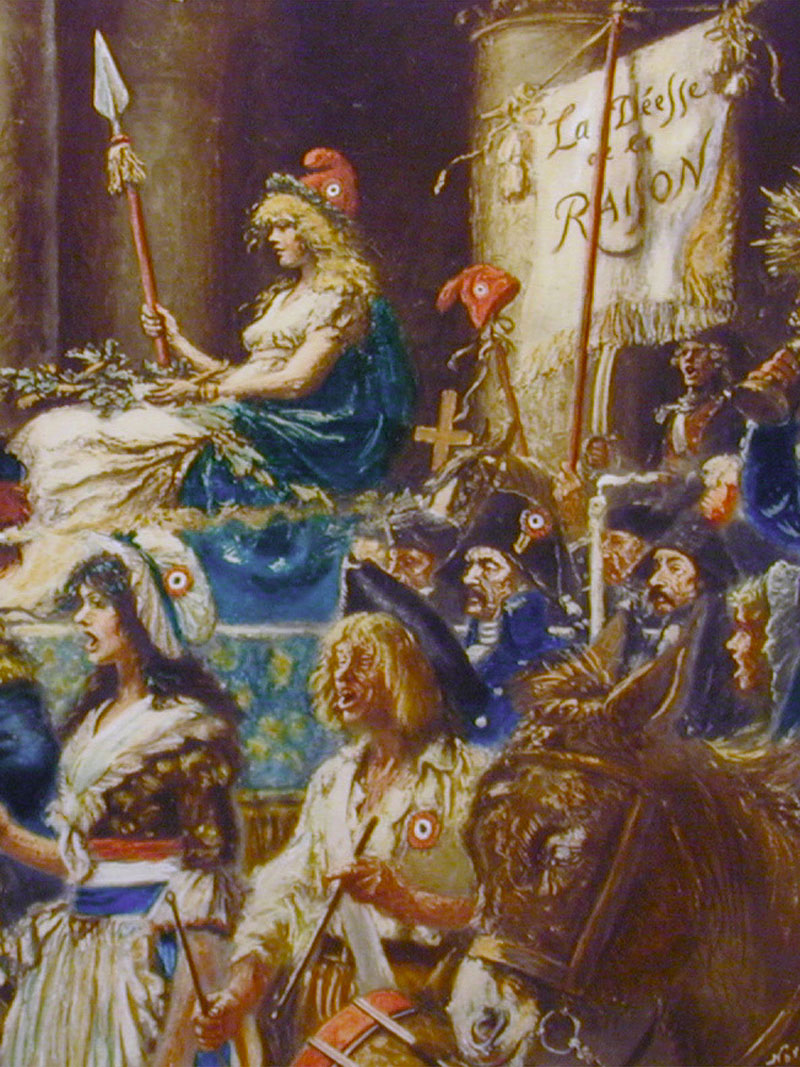 Wer ist das Tier aus dem Abgrund?
Kennzeichen:
Zeit: Um 1798
Kämpft gegen Gottes Wort
Sodom => Unmoral
Ägypten => Atheismus
Verbietet 3½ Jahre die Bibel
Die französische Revolution!
[Speaker Notes: (Text im Bild)]
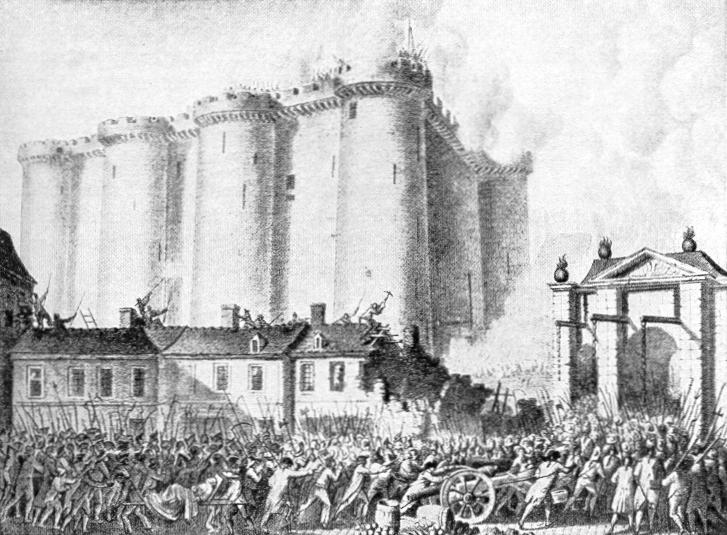 Die Erstürmung der Bastille – 14. Juli 1789
[Speaker Notes: (Text im Bild)]
Offb 11,7-13 (NT 297)
Gottes zwei Zeugen
Die 3½ Jahre:
Von November 1793 bis 17. Juni 1796
Religion wurde abgeschafft
Bibel wurde verboten und verbrannt
Kirchen wurden geschlossen und geplündert
Zehntagewoche wurde eingeführt
Eine Hure wurde als „Göttin der Vernunft“ verehrt
Atheismus wurde Staatsreligion
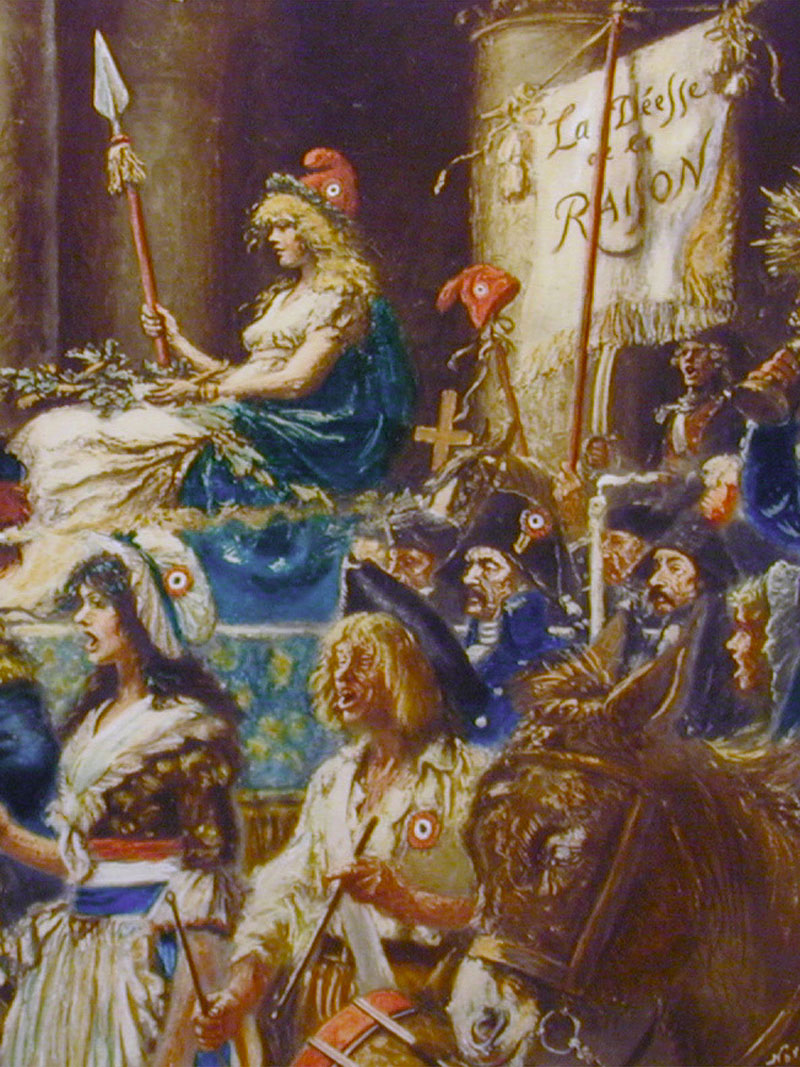 [Speaker Notes: (Text im Bild)]
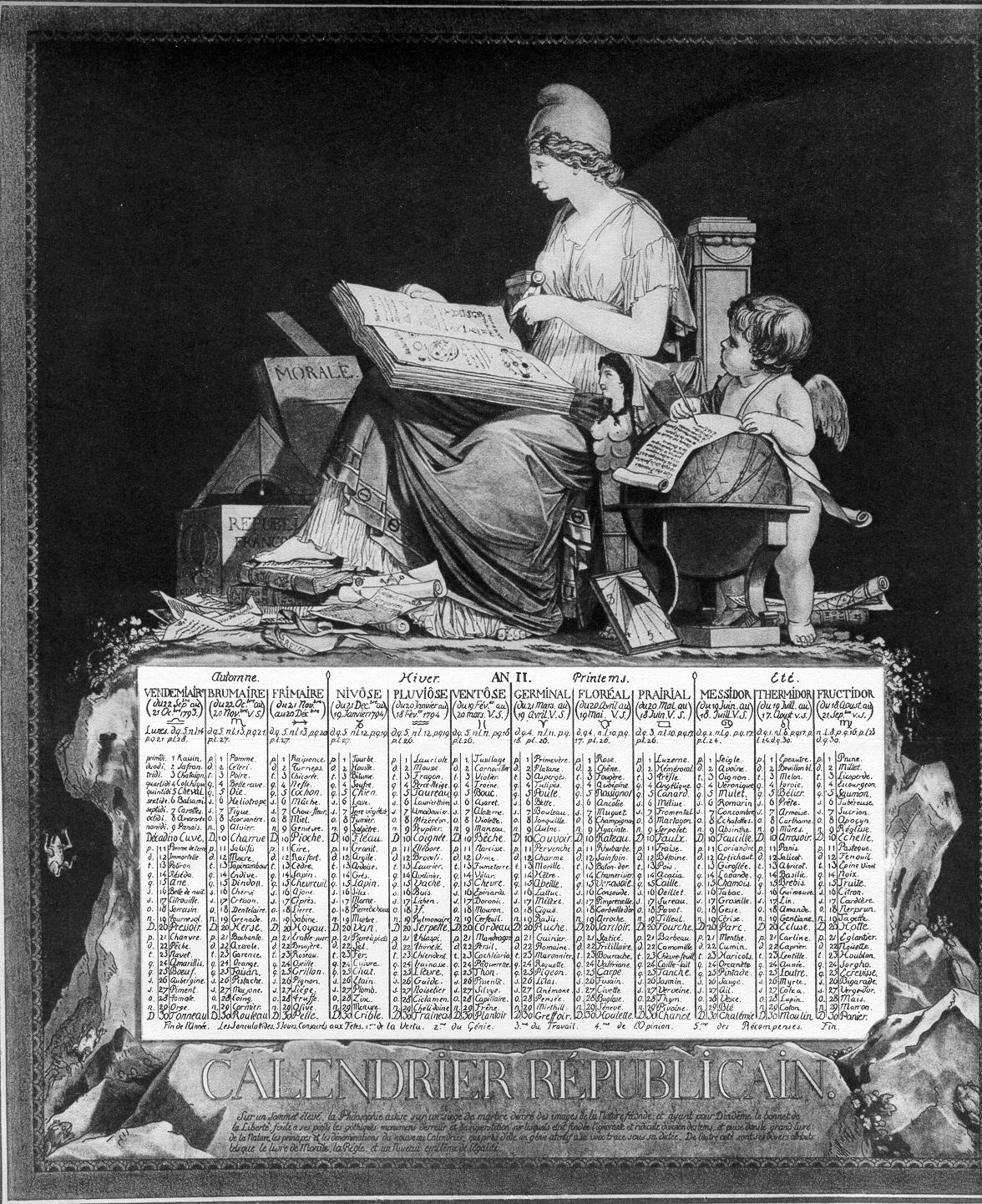 Kalender auf das Jahr II (1793-94) der französischen Republik
Am  22. September 1792 eingeführt. Das Jahr besteht aus 12 Monaten zu 30 Tagen mit 5 (oder 6) Ergänzungstagen. Jeder Monat hat drei Dekaden von 10 Tagen, jeder fünfte Tag ist ein Ruhetag. Die Monate und Tage haben neue Bezeichnungen ... Napoleon führte mit dem 1. Januar 1806 den alten Kalender wieder ein.
Stich von Debucourt
[Speaker Notes: (Text im Bild)]
Offb 11,7-13 (NT 297)
Gottes zwei Zeugen
Die Auferstehung und Himmelfahrt der beiden Zeugen:
Entstehung der Bibelgesellschaften im 19. Jh:
1802     Elberfelder
1804     Britisch-ausländische
1809     New Yorker
1812     Stuttgarter
1816     Amerikanische
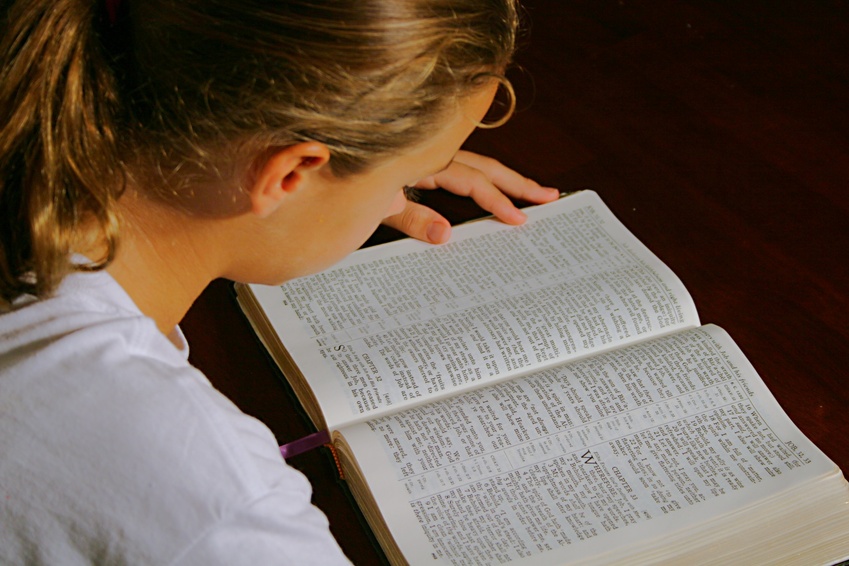 [Speaker Notes: (Text im Bild)]
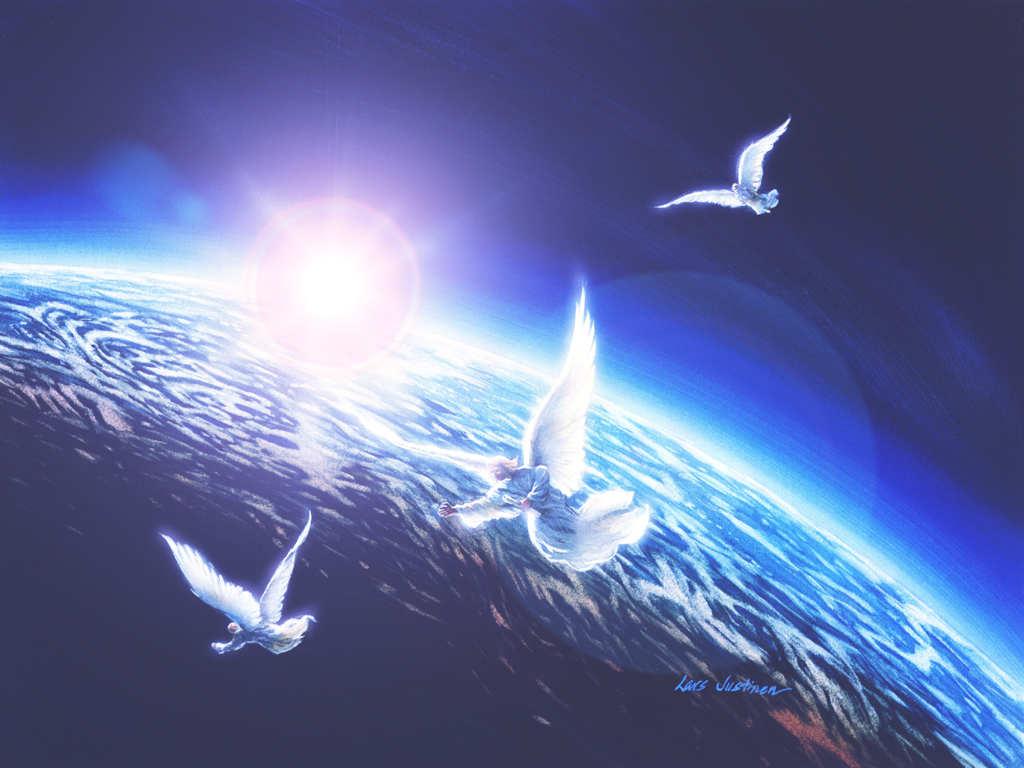 Offenbarung 14
[Speaker Notes: (Text im Bild)]
Die Botschaft der 3 Engel
Offb 14,6.7 (NT 299)
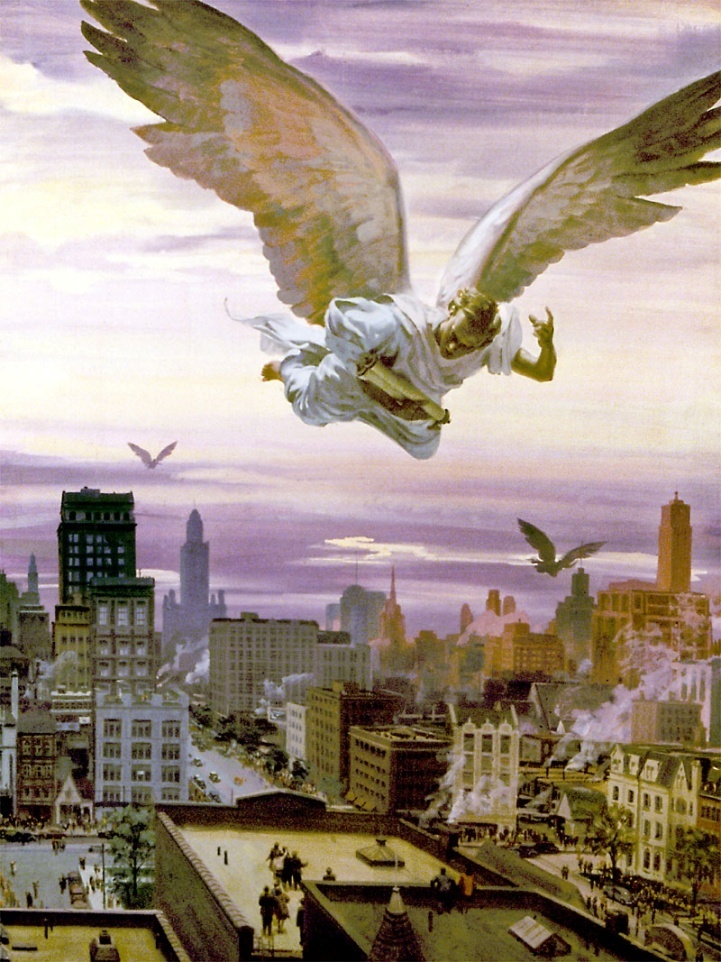 1. Engel:
Lebensübergabe an Gott
Anbetung des Schöpfers
Gottes Gedenktag an die Schöpfung – Sabbat
Gottes Gericht hat begonnen
[Speaker Notes: (Text im Bild)]
Die Botschaft der 3 Engel
Offb 14,8 (NT 299)
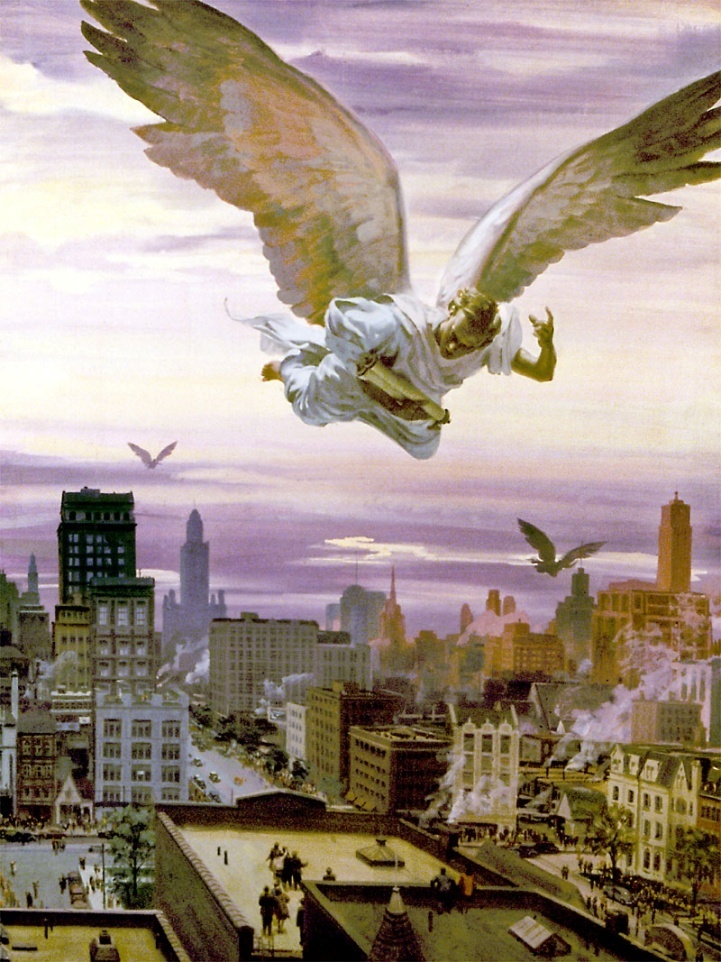 2. Engel:
Babylon ist gefallen
Offenbarung 18,4: „Geht hinaus aus ihr, mein Volk!“
[Speaker Notes: (Text im Bild)]
Die Botschaft der 3 Engel
Offb 14,9-12 (NT 299)
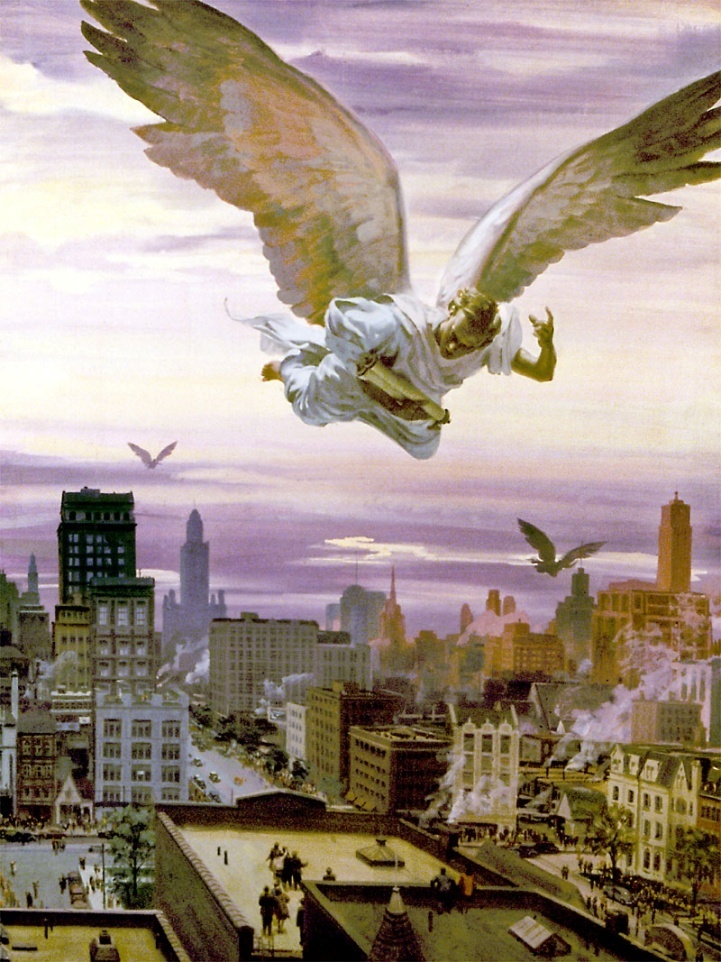 3. Engel:
Warnung vor der Anbetung des Tieres
Warnung vor dem Zeichen des Tieres
Kennzeichen der Gläubigen:
Glaube Jesu (an Jesus)
Gebote Gottes
[Speaker Notes: (Text im Bild)]
Die Botschaft der 3 Engel
Matthäus 24,14  (NT 34)
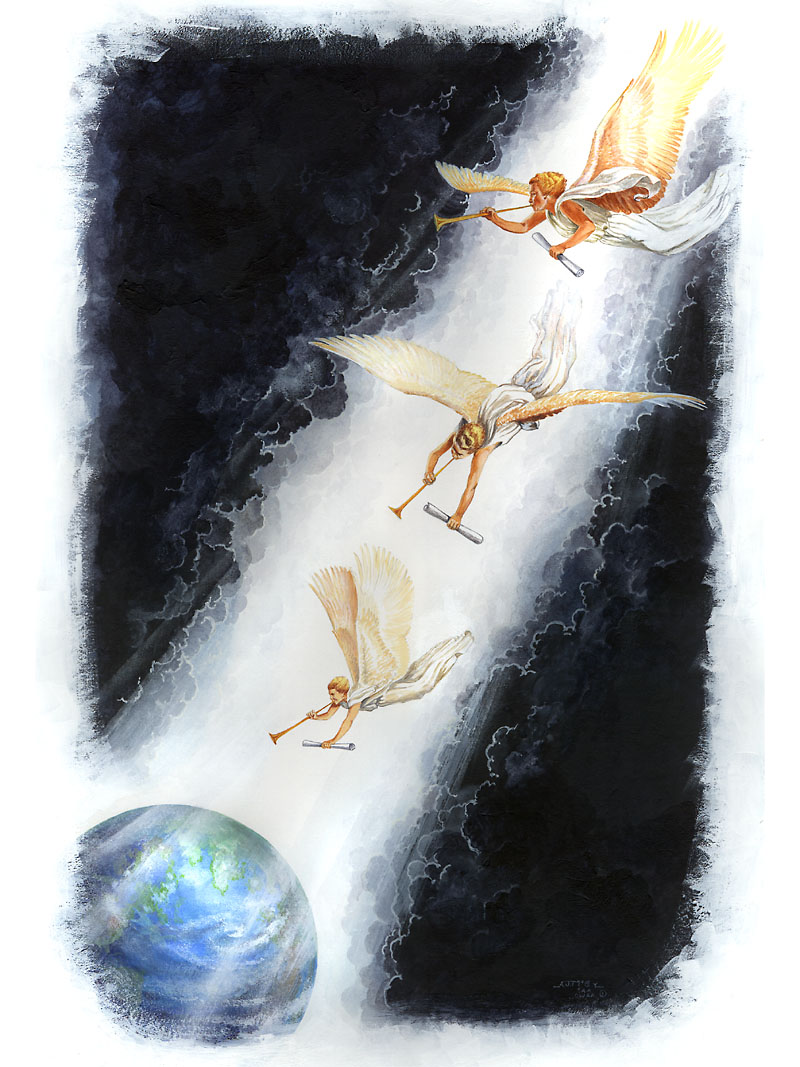 Was wird geschehen, wenn die dreifache Engelsbotschaft die ganze Welt erreicht hat?
[Speaker Notes: (Text im Bild)]
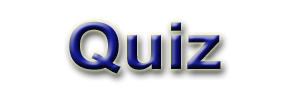 Richtig oder Falsch:
Gottes 3-fache Botschaft in Offenbarung 14 wird das ewige Evangelium genannt.
Welche Kennzeichen haben die Gläubigen in der Endzeit (Offb 14,12)?
A:  Segen Gottes und Gnade Jesu
B:  Liebe Gottes und Glaube Jesu
C:  Freiheit Jesu und Freude Gottes
D:  Glaube Jesu und Gottes Gebote
Wovor warnt Gott uns in der 3-fachen Engelsbotschaft?
[Speaker Notes: (Text im Bild)]
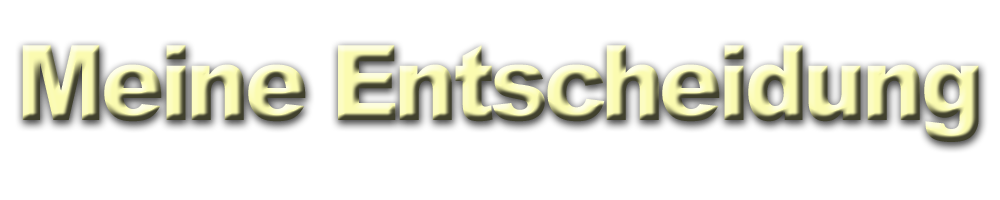 A	Ich verstehe die Botschaft von heute Abend. Sie hat für mich Bedeutung.
B	Ich glaube, dass die Botschaft der  3 Engel heute in der ganzen Welt verkündigt werden sollte.
C	Bitte beten Sie für mich, dass ich mit Freude Zeugnis von Jesus geben kann.
[Speaker Notes: (Text im Bild)]
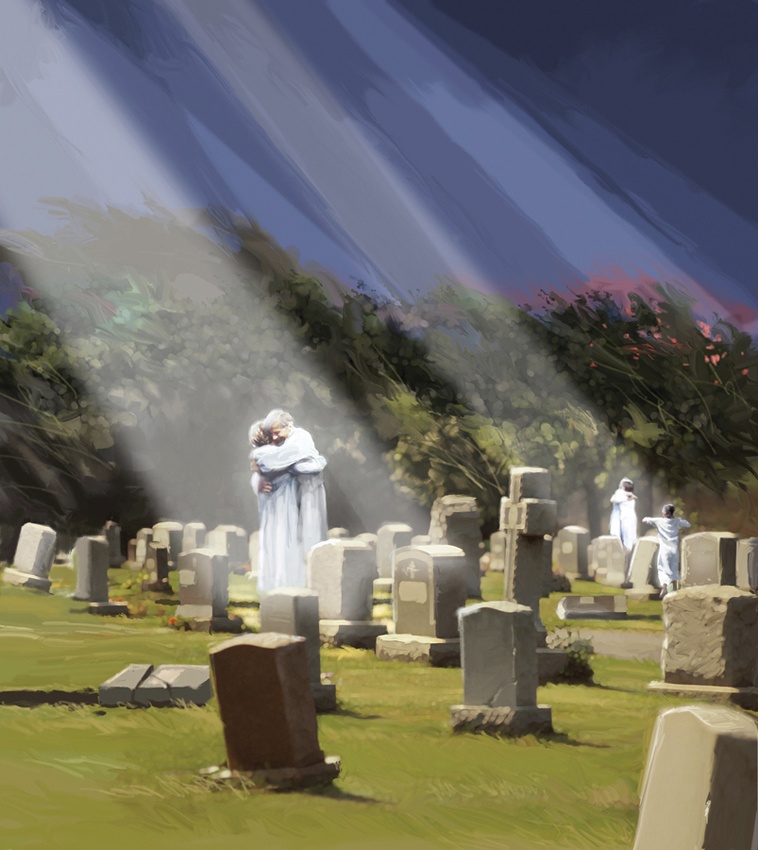 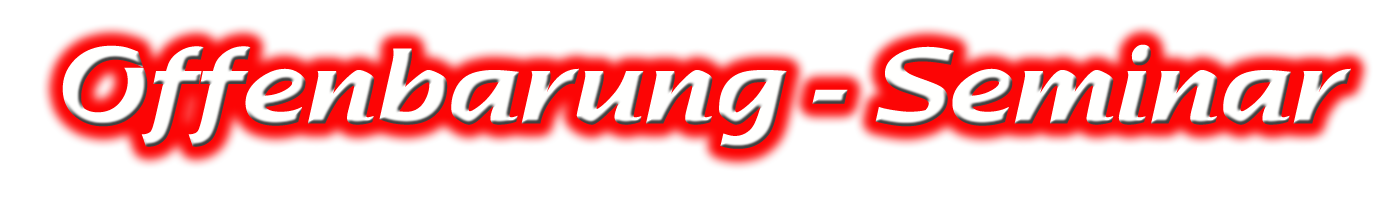 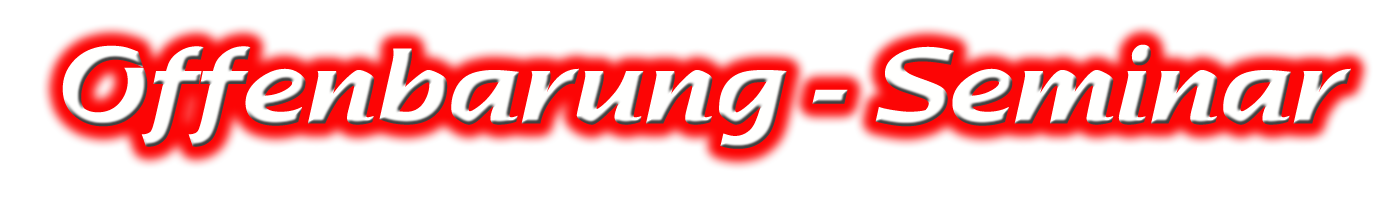 Thema 14:
Der Tod und die Auferstehung
© Olaf Schröer